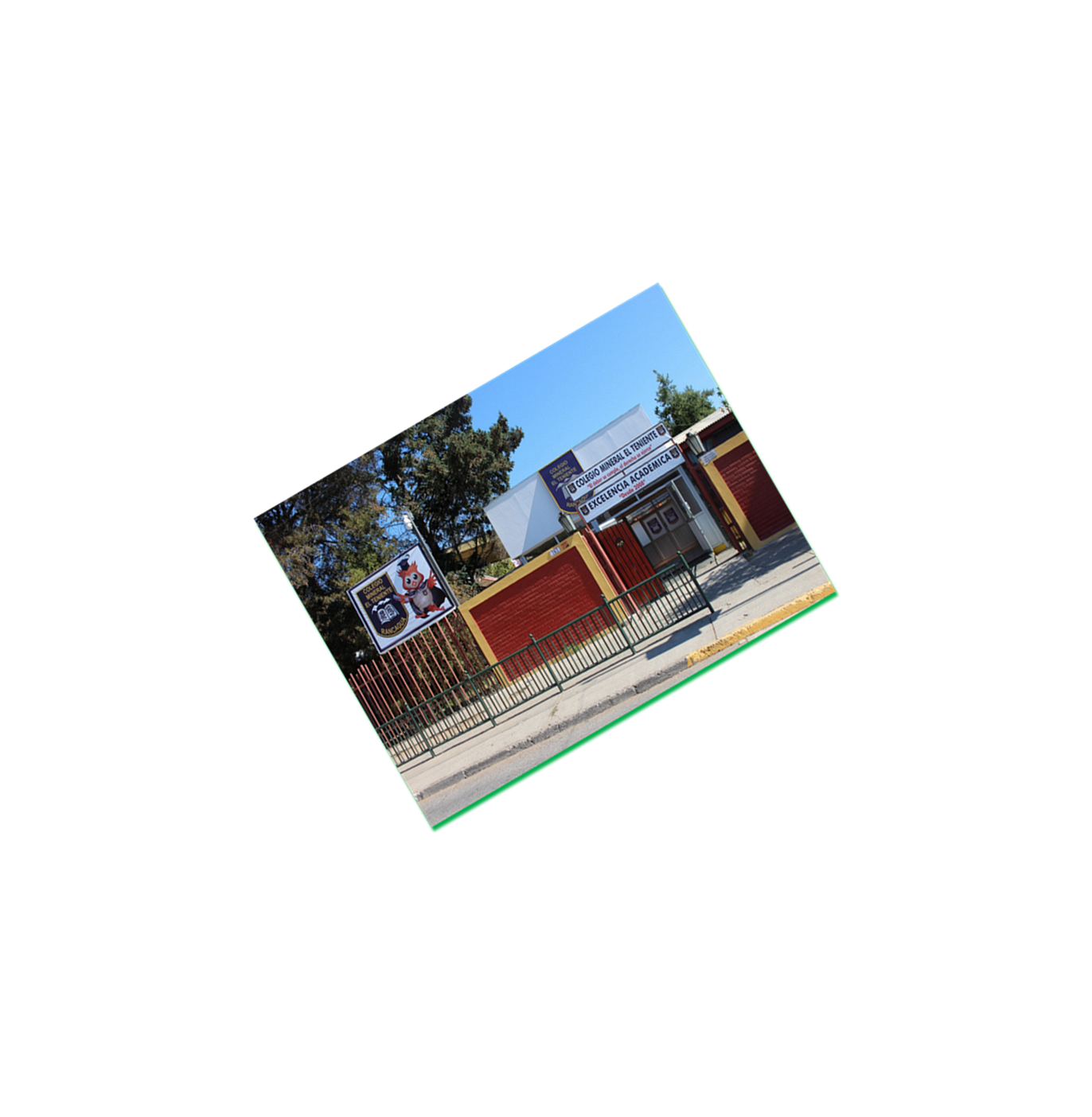 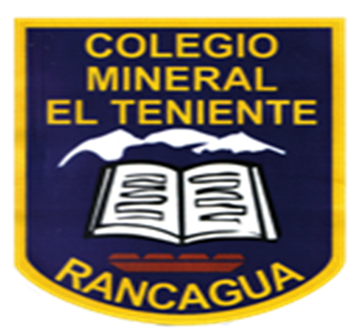 MATERIAL DE APOYO PPT DETIPOS DE FUERZA .
Profesora Mirta Quilodran Medina.
Asignatura de ciencias naturales
Apoyo de Guía n°11
Cursos 7°años. A-–B--C
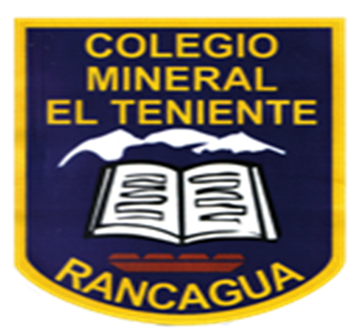 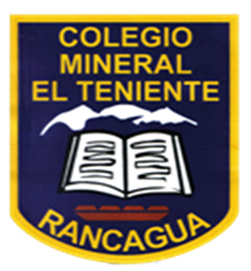 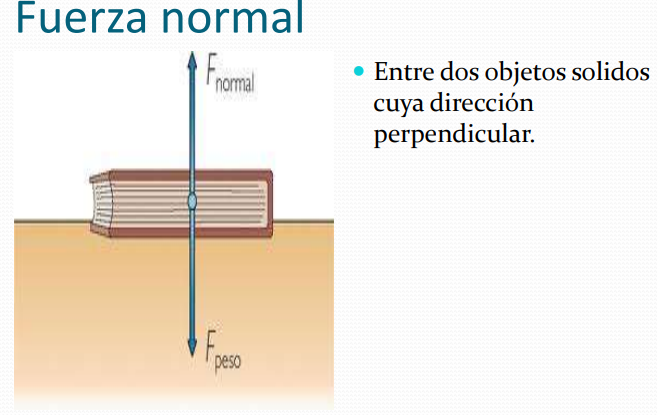 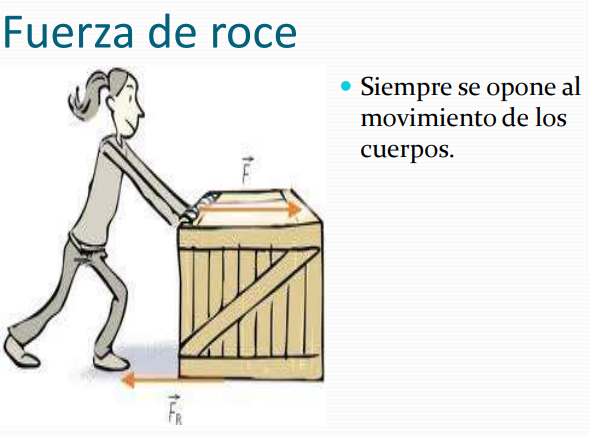 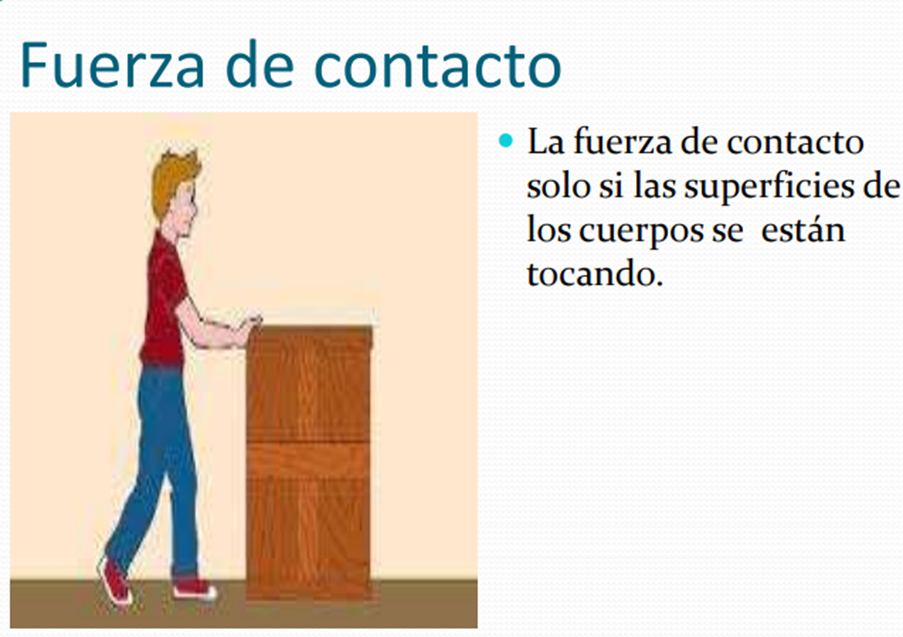 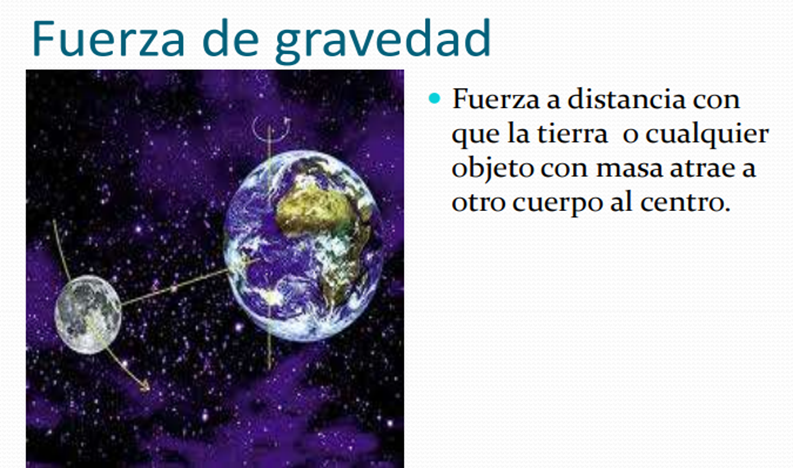 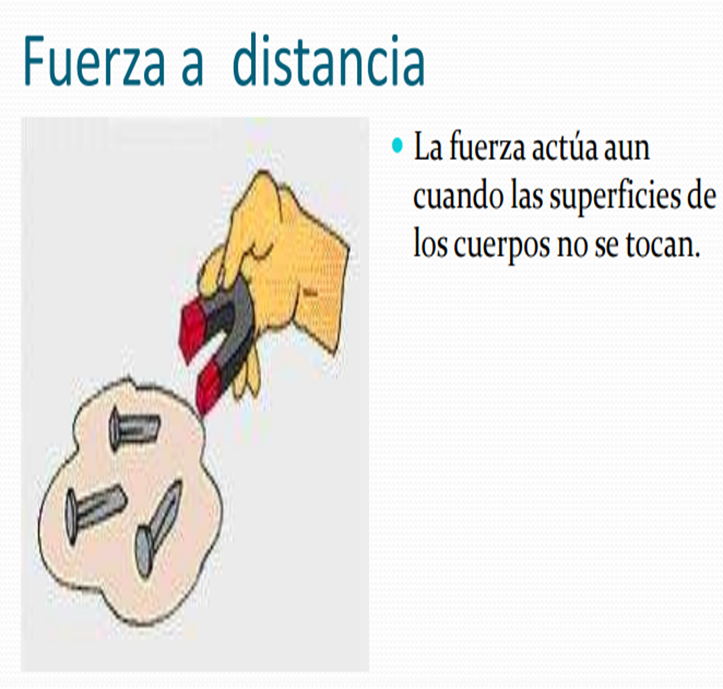 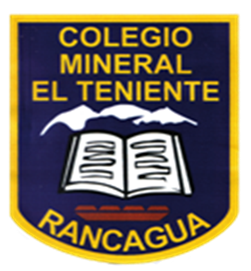 LA FUERZA POR CONTACTO PUEDE SER:
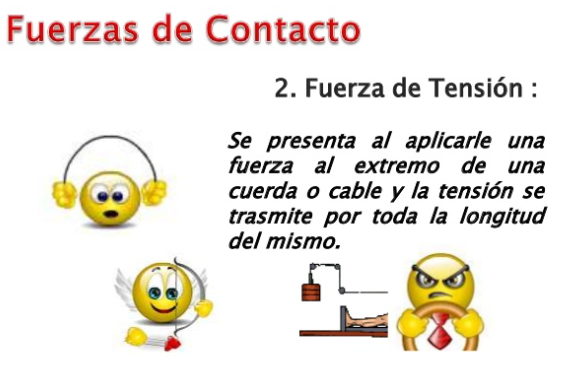 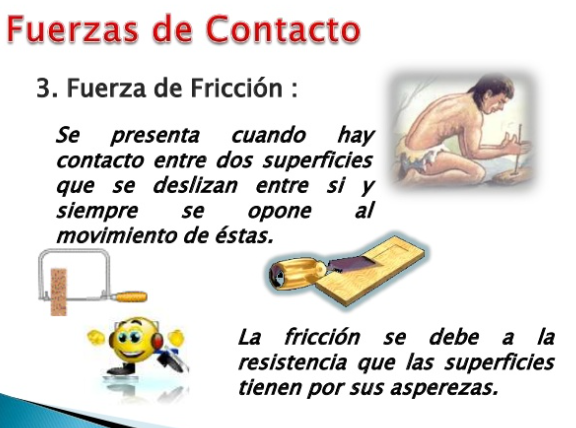 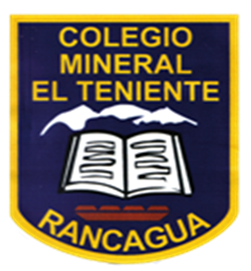 ?
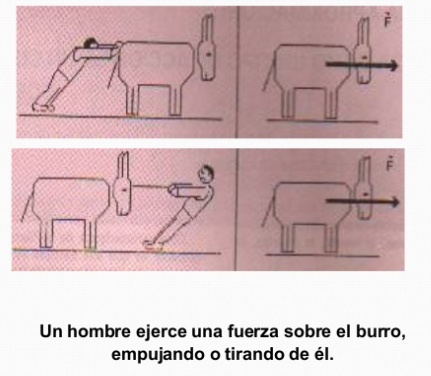 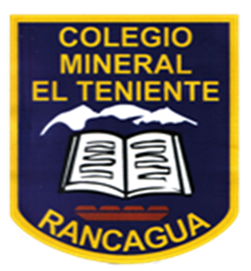 RECORDAR QUE MASA Y PESO NO ES LO MISMO         DIFERENCIA ENTRE PESO Y MASA.
A MODO DE SUGERENCIA:
REVISA TU LIBRO EN LA PÁGINA 60-61 SALEN EJEMPLOS DE LOS TIPOS DE FUERZA.
TAMBIEN REVISA LOS VIDEOS DE LOS TIPOS DE FUERZA.
 TIPOS DE FUERZA   
https://www.youtube.com/watch?v=lu1xbBUErWE